ГБОУ ЛНР «СТАНИЧНО-ЛУГАНСКАЯ СПЕЦИАЛИЗИРОВАННАЯ ШКОЛА ПГТ ПЕТРОВКА»
«ОРГАНИЗАЦИЯ ОБРАЗОВАТЕЛЬНОГО ПРОЦЕССА В АГРОКЛАССЕ»
04 ИЮНЯ 2025 Г
СОЗДАНИЕ ЭФФЕКТИВНОЙ ОБРАЗОВАТЕЛЬНОЙ СРЕДЫ В АГРАРНОМ СЕКТОРЕ
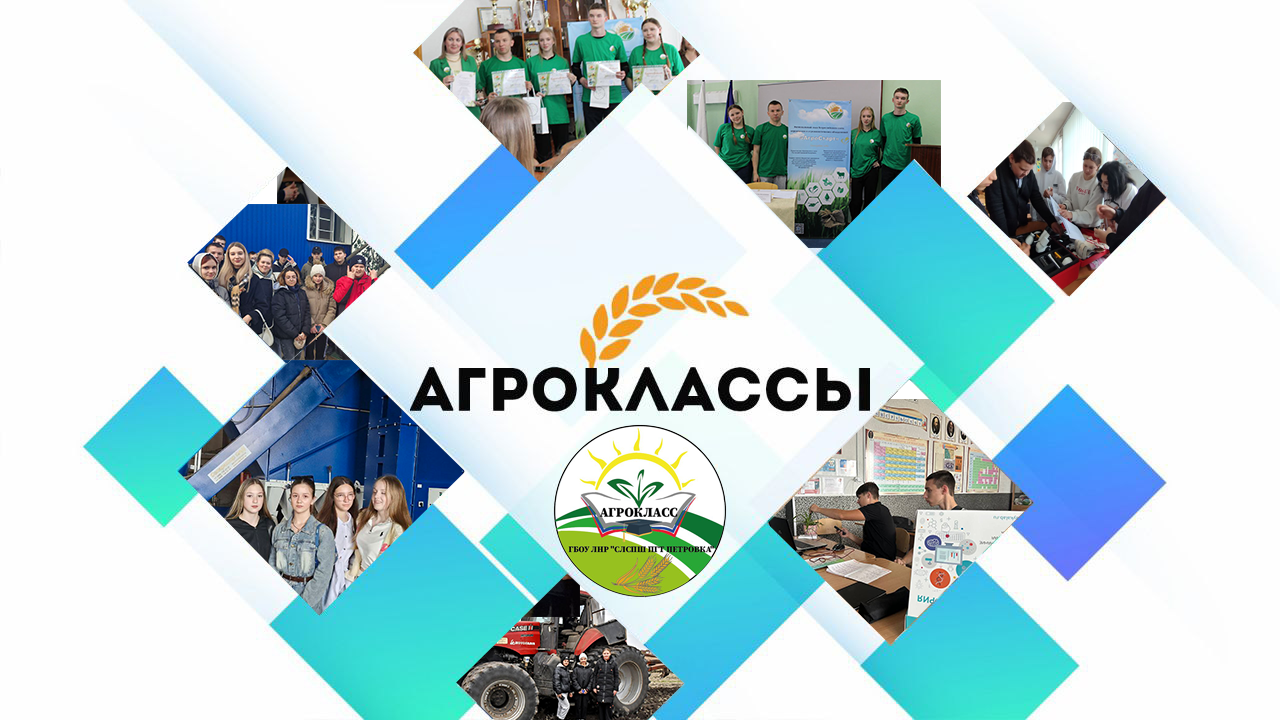 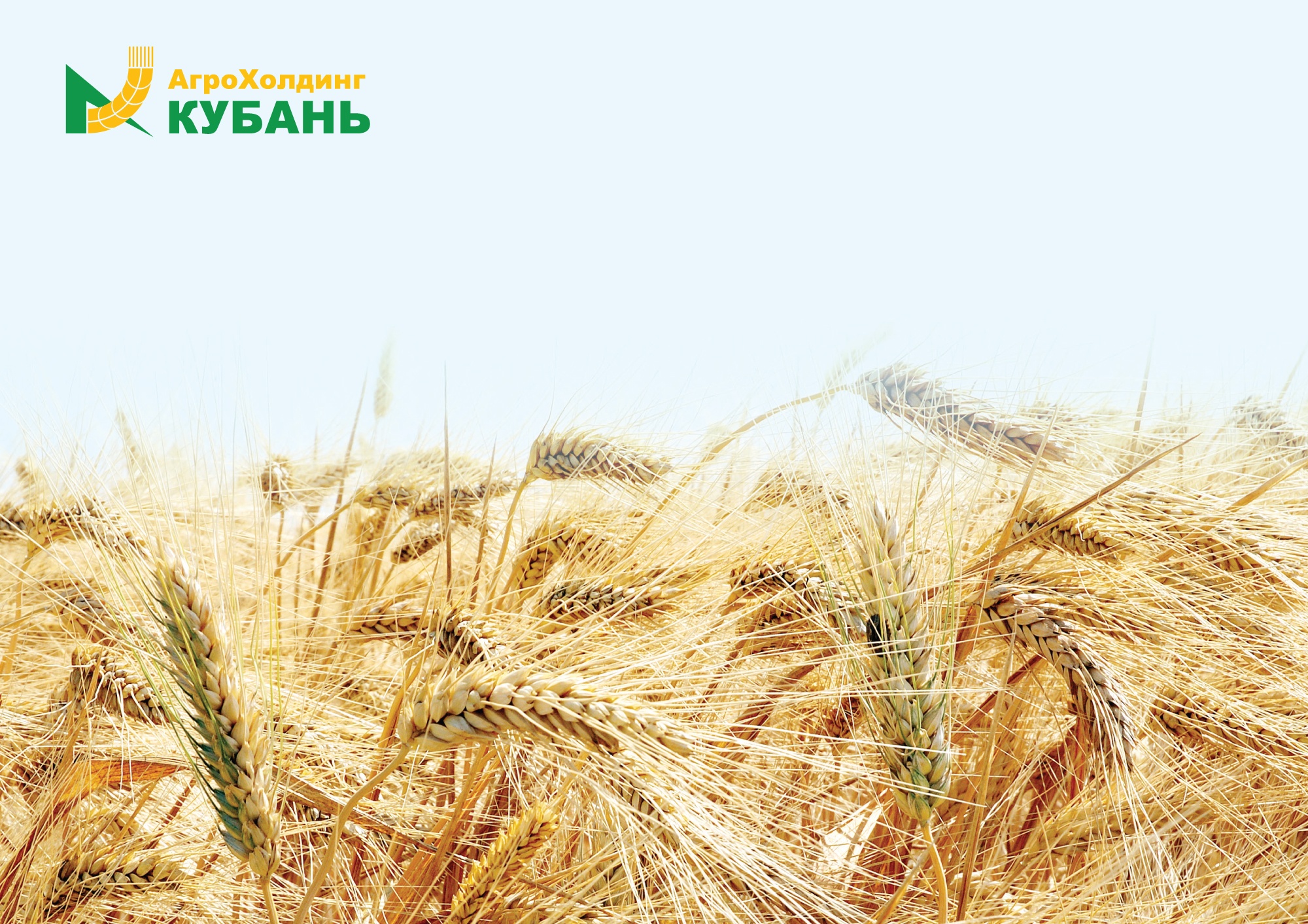 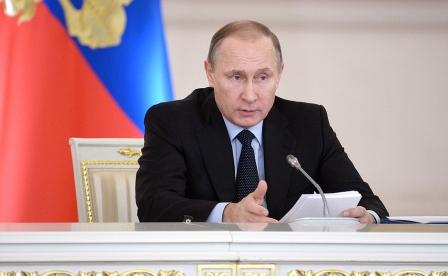 «…Уже в школе важно помочь ребятам осознанно выбрать будущую специальность, которая будет востребована на рынке труда, чтобы они потом смогли найти себе дорогу по душе, получали достойный заработок, могли состояться в жизни…»
Агроклассы: Путь к будущему сельского хозяйства
Организация работы агроклассов – это комплексный процесс, включающий в себя: 

разработку учебных программ;
подбор квалифицированных преподавателей;
создание современной материально-технической базы;
 активное взаимодействие с предприятиями агропромышленного комплекса.

 Цель этой работы 
– не просто дать ученикам теоретические знания, но и привить им практические навыки, необходимые для успешной работы в сельском хозяйстве.
Зачем нужен агрокласс?
Профориентация и осознанный выбор профессии:
Понимание сути сельского хозяйства
Раннее знакомство с профессиями
Осознанный выбор вуза
Практические навыки и знания:
Теория, подкрепленная практикой
Освоение современных технологий
Развитие исследовательских навыков
Перспективы трудоустройства и карьерного роста:
Востребованность специалистов
Возможность работать на современном оборудовании:
Карьерный рост
Развитие личности и гражданской позиции:
Понимание важности сельского хозяйства
Формирование экологического мышления
Развитие ответственности и трудолюбия
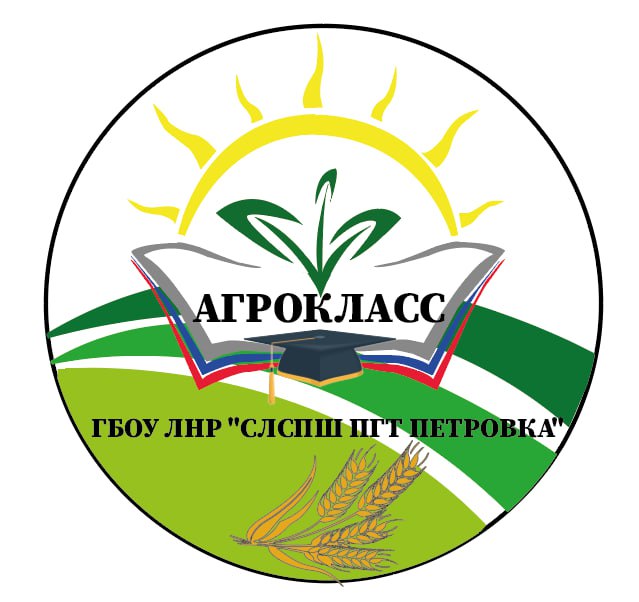 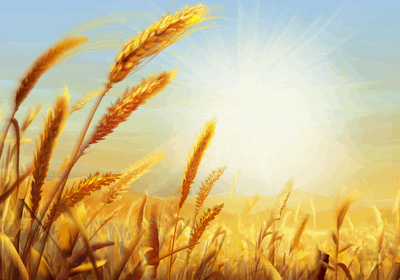 Основные направления работы агрокласса
Практическая 
деятельность
Учебный
 процесс
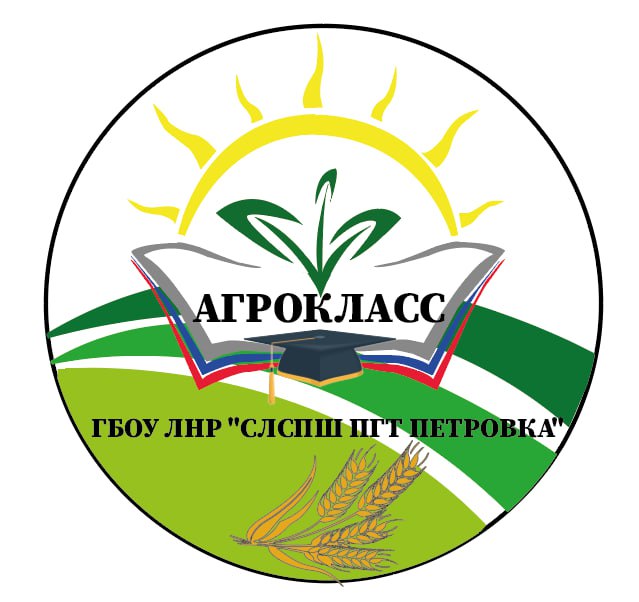 Экологические 
проекты
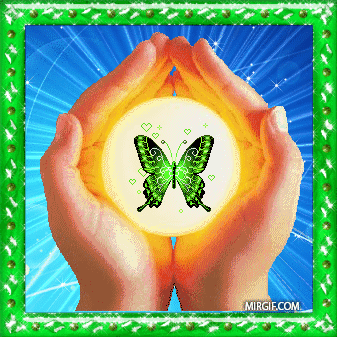 Методические рекомендации
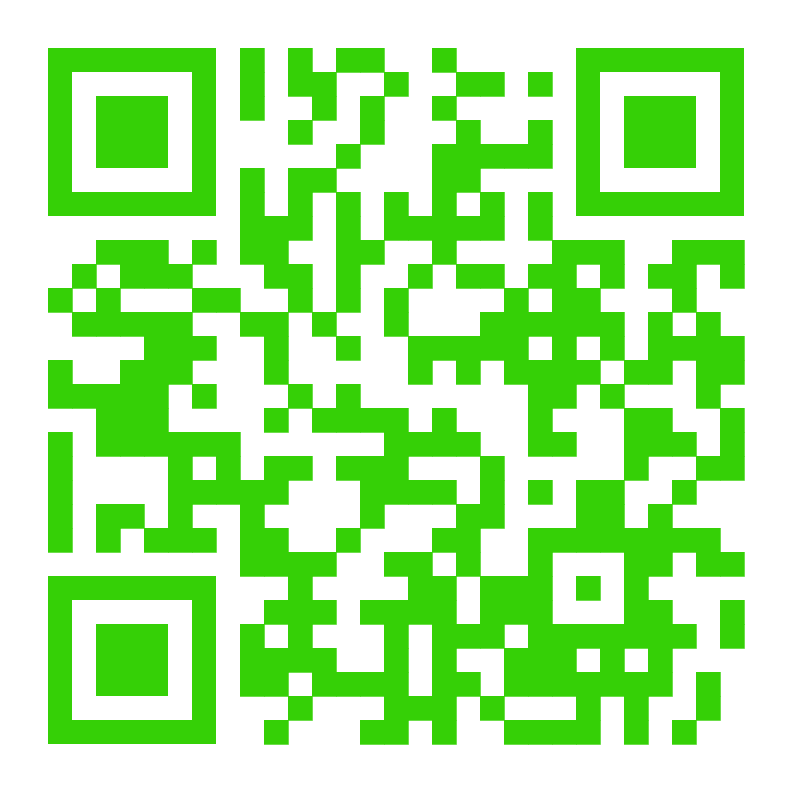 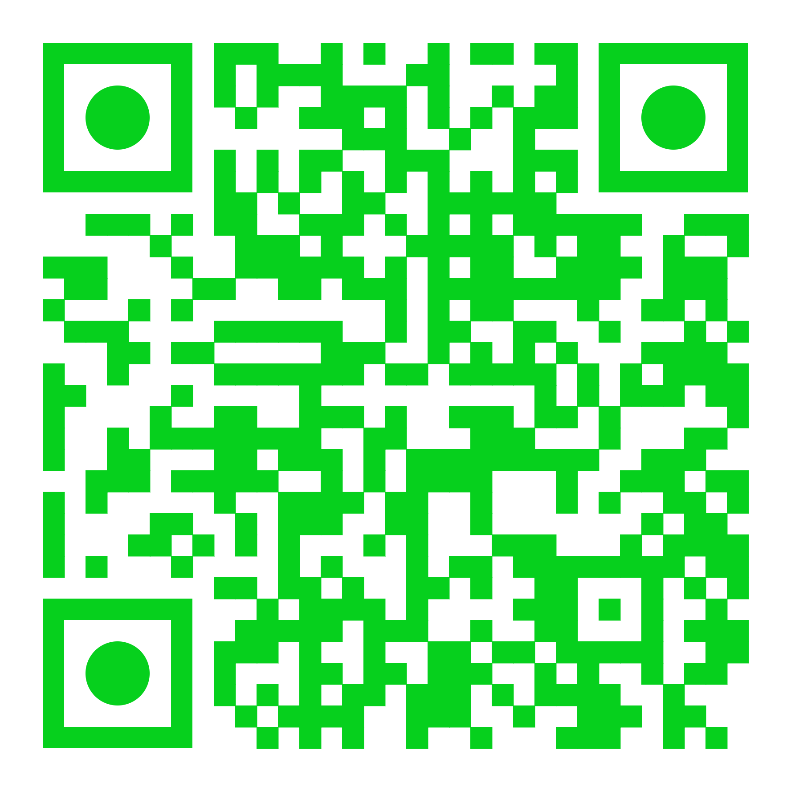 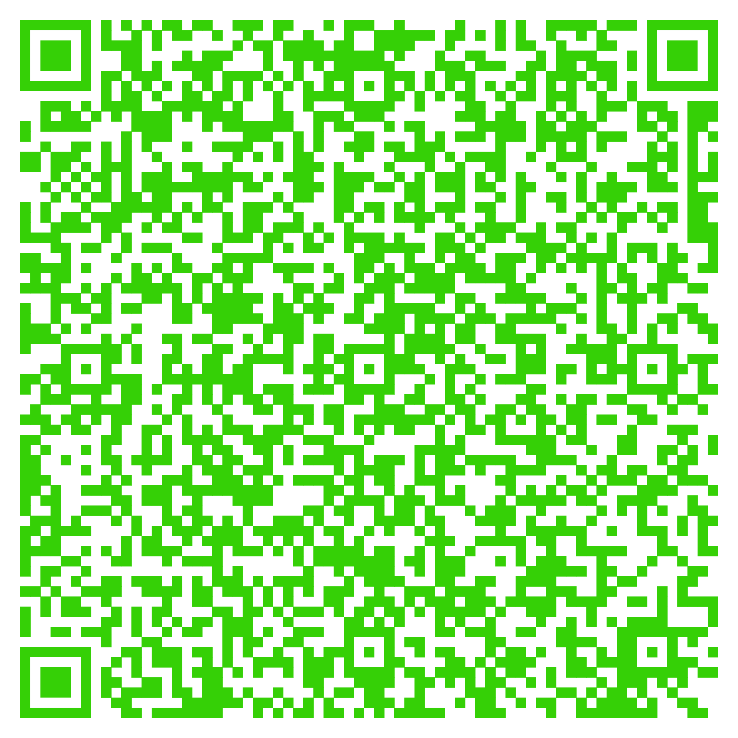 Edsoo.ru
МР Агротехнологические классы – Edsoo.ru
100balnik.com
Рабочие программы
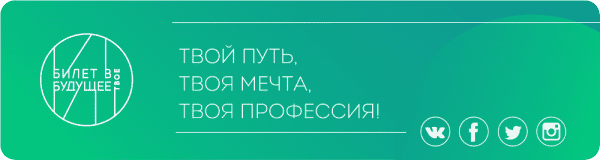 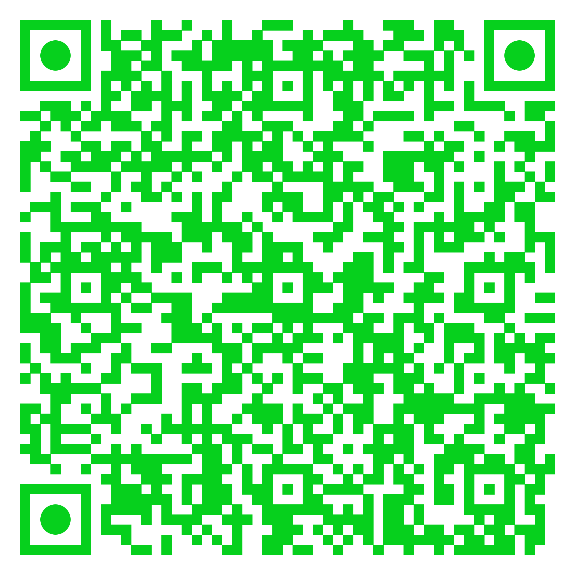 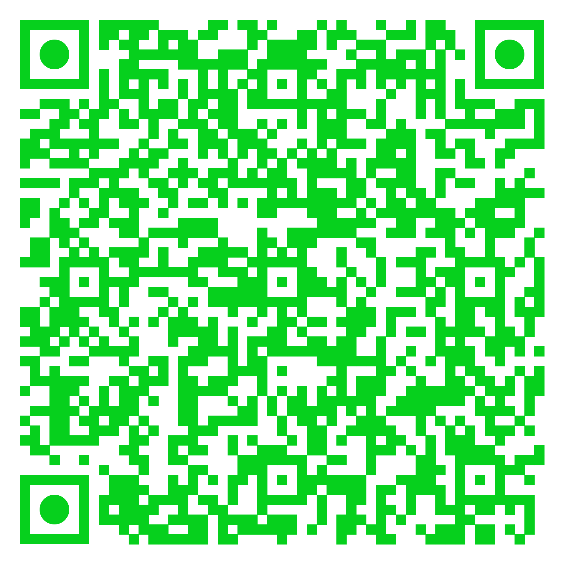 Современные агробиотехнологии рабочая программа
Россия – мои горизонты. 
«Россия аграрная животноводство»
Образование агрокласса:
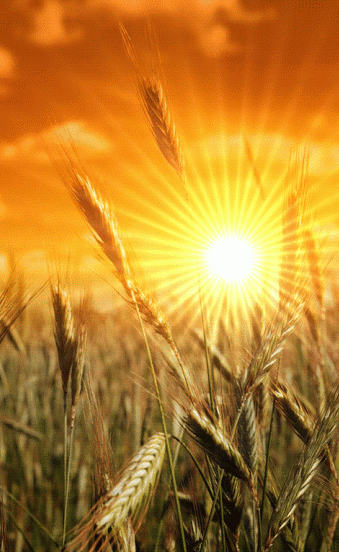 2024 -2025 уч. г.-  СОЗДАНИЕ АГРОКЛАССА 
7 и 10 класс 
ГБОУ ЛНР «СТАНИЧНО-ЛУГАНСКОЙ СПЕЦИАЛИЗИРОВАННОЙ ШКОЛЫ ПГТ ПЕТРОВКА»
Подписание трехстороннего договора 
(ШКОЛА – ЛГАУ - ПРЕДПРИЯТИЕ)
Внесение изменений в основную образовательную программу
(формируемая часть - внеурочная деятельность)
Агро-движ: Будь в теме, будь в тренде!
Знакомство с министром с/х ЛНР и преподавателями ЛГАУ им. К. Е. ВОРОШИЛОВА
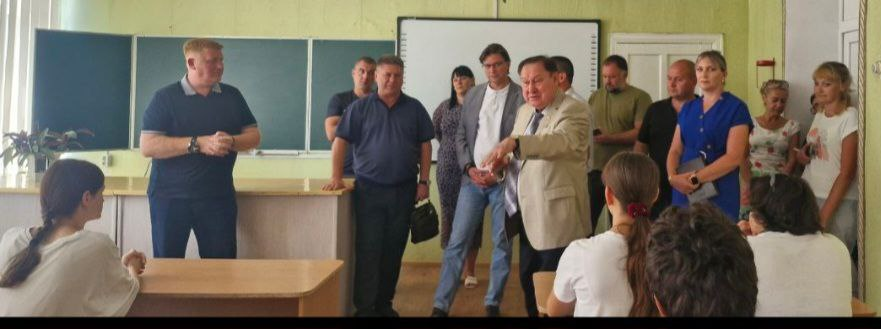 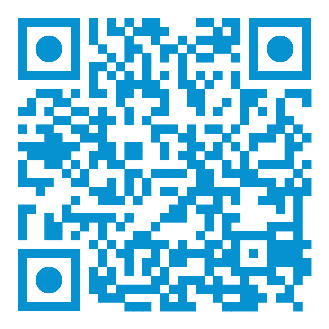 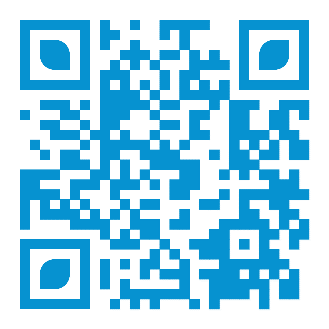 «Агроклассы открылись в Республике» – Вести Луганск
«Агроклассы в школах» - ЛГАУ
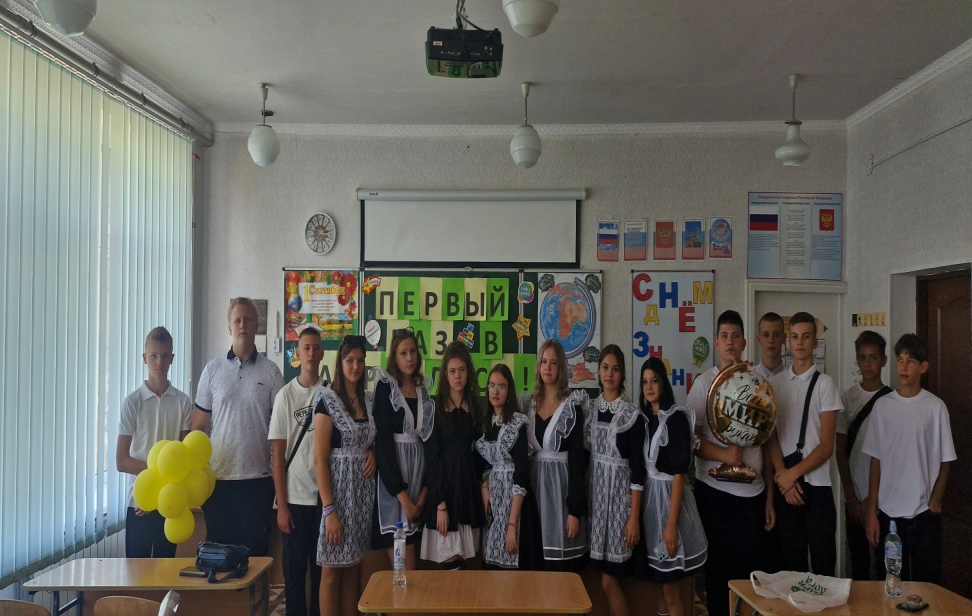 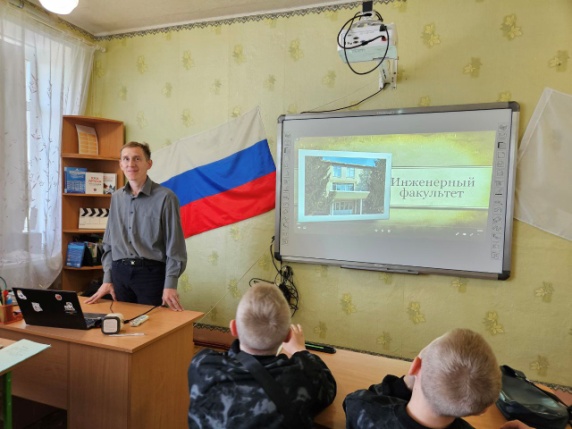 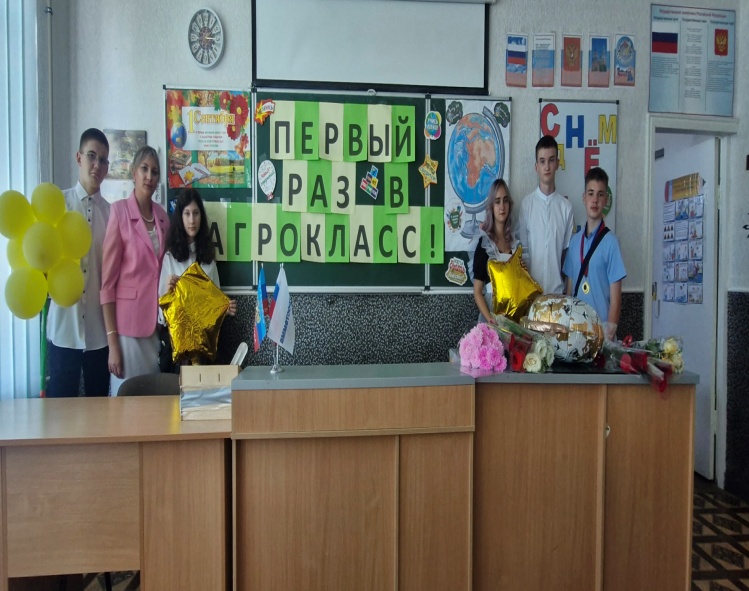 Педагоги университета  проводили лектории для школьников на протяжении года. Этот проект министерства сельского хозяйства страны в этом году начал свою работу в 20 регионах – его цель улучшить качество подготовки будущих аграриев еще со школьной скамьи и повысить престиж профессии
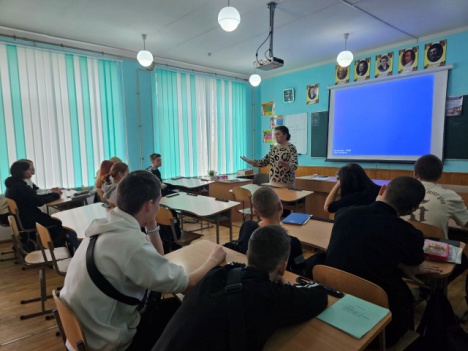 От теории к практике: трансформируем пространство
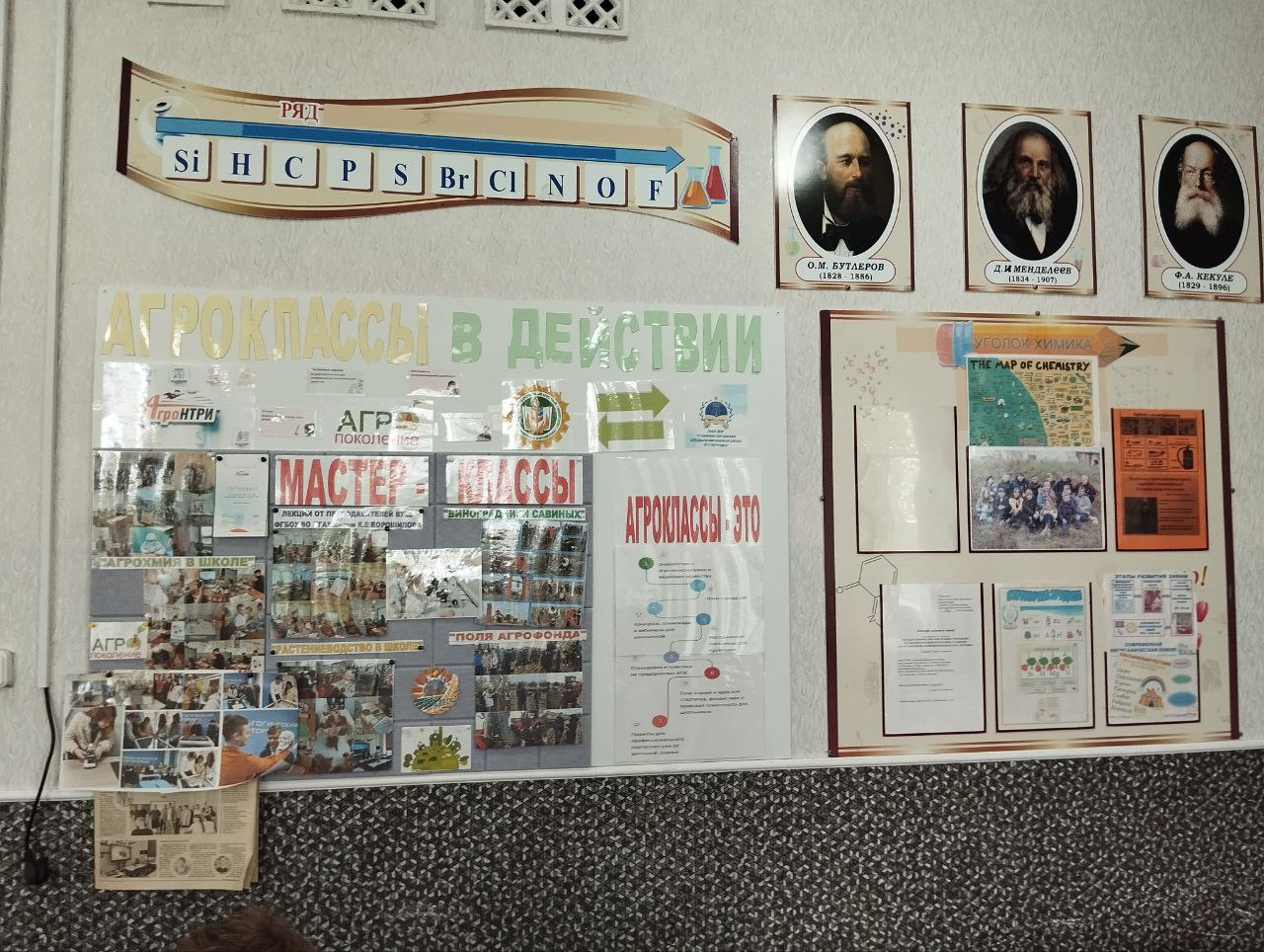 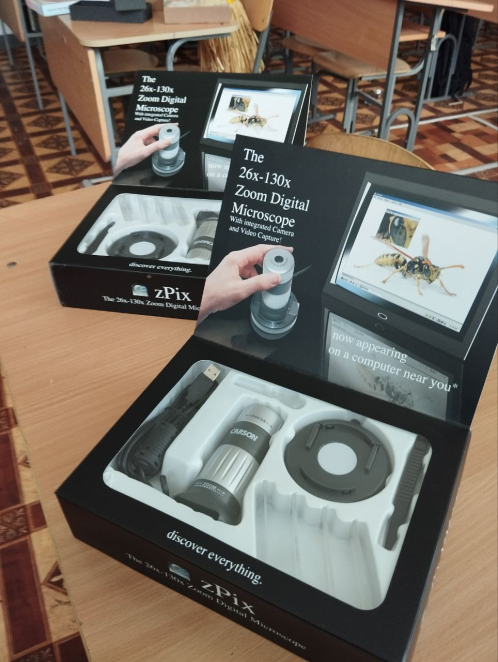 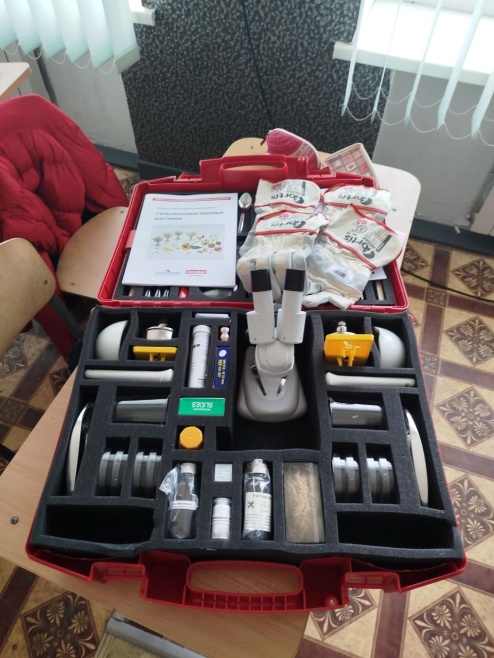 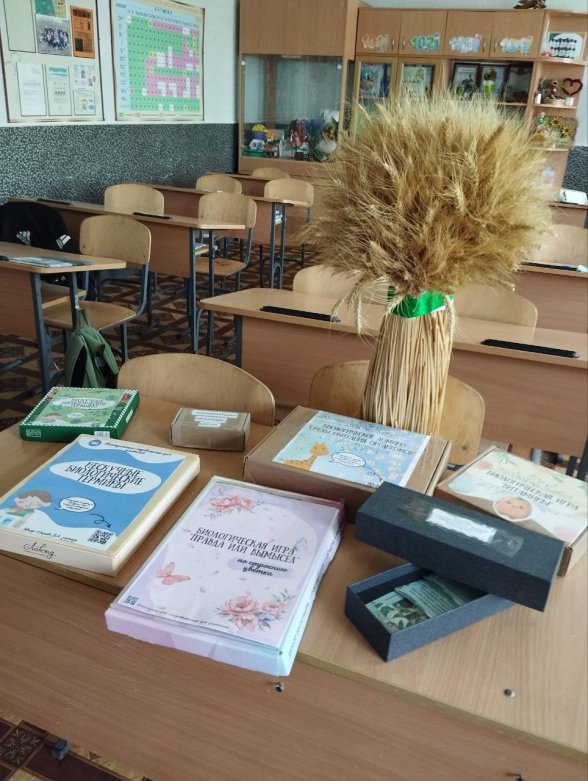 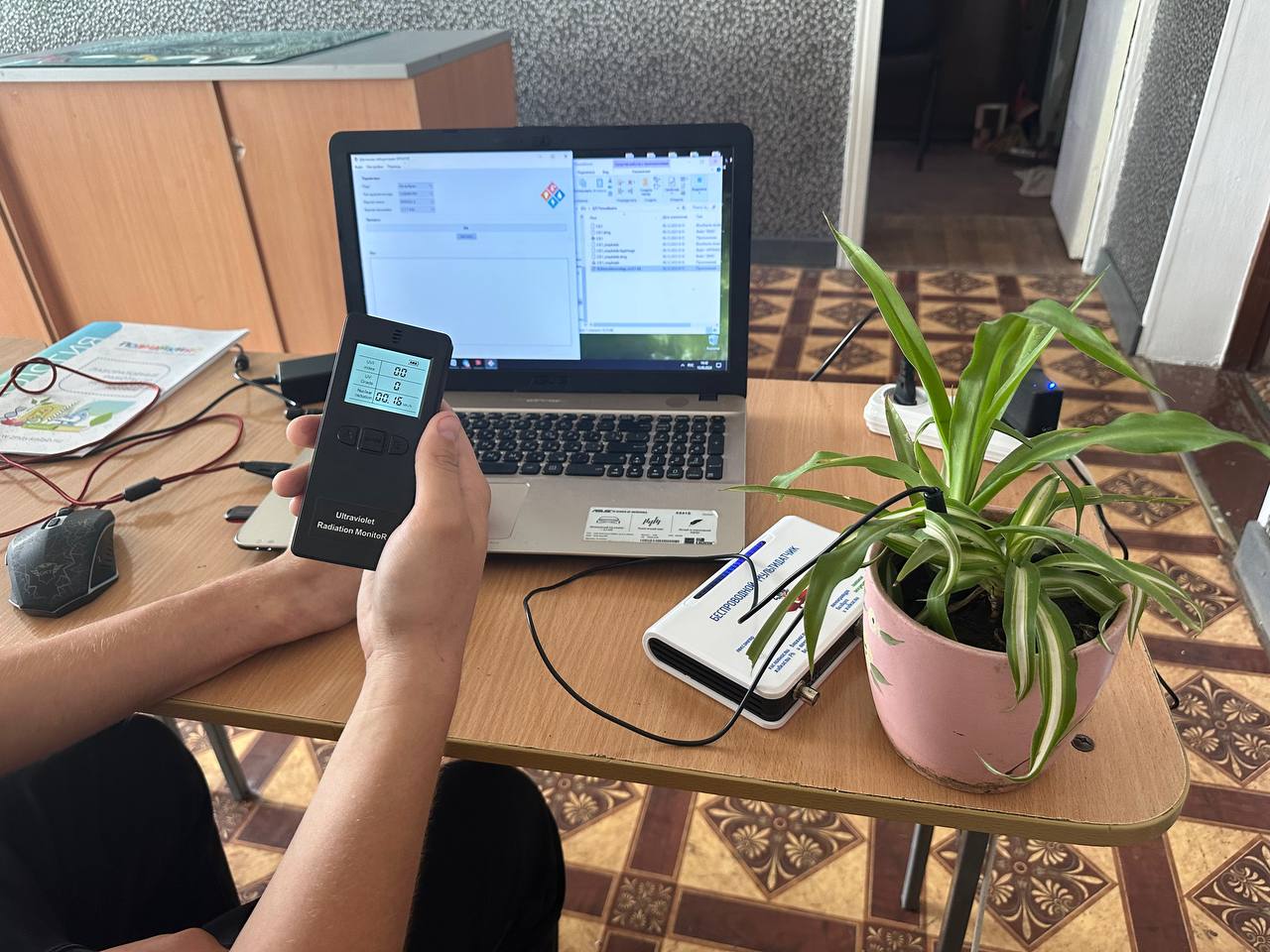 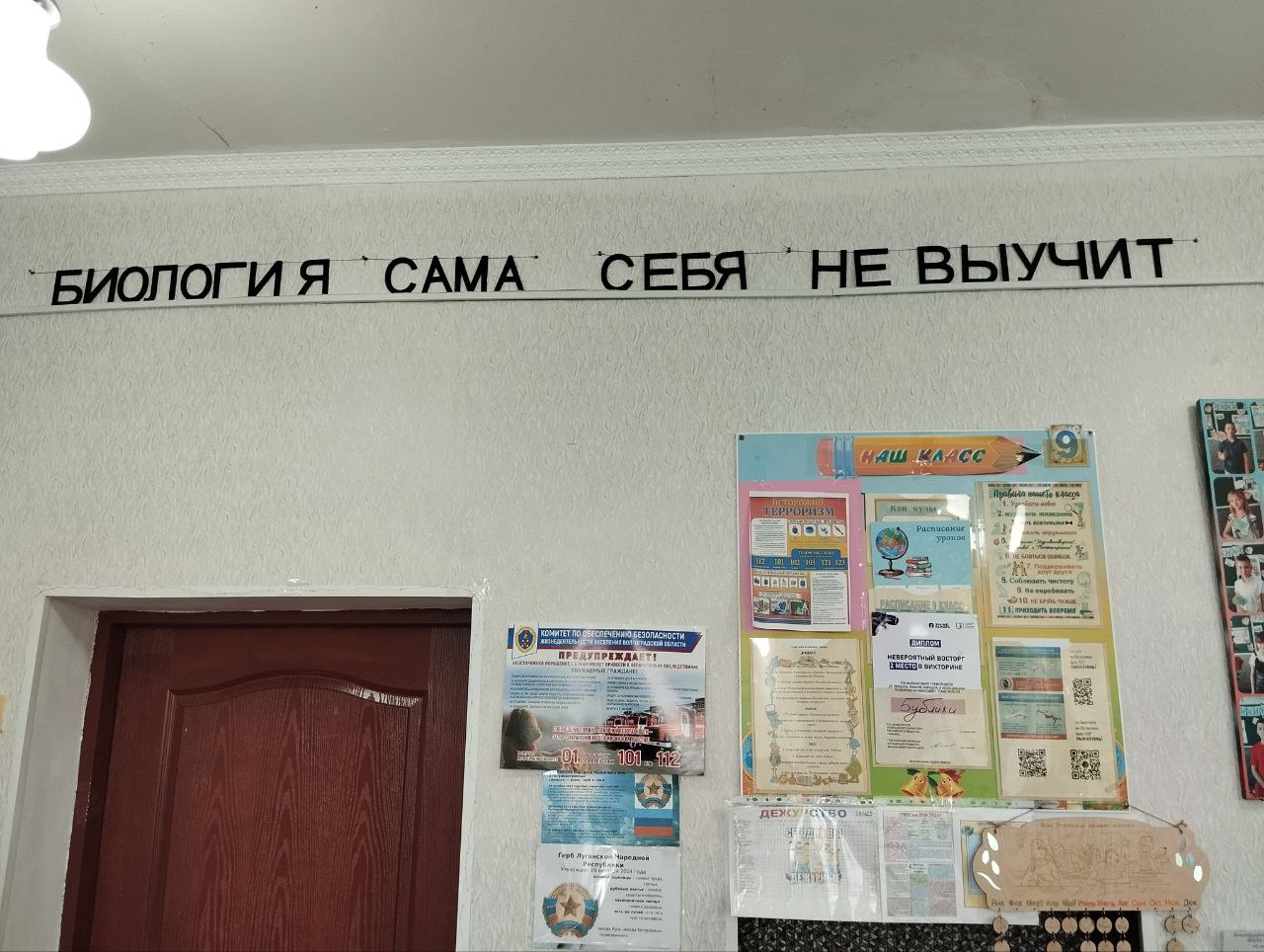 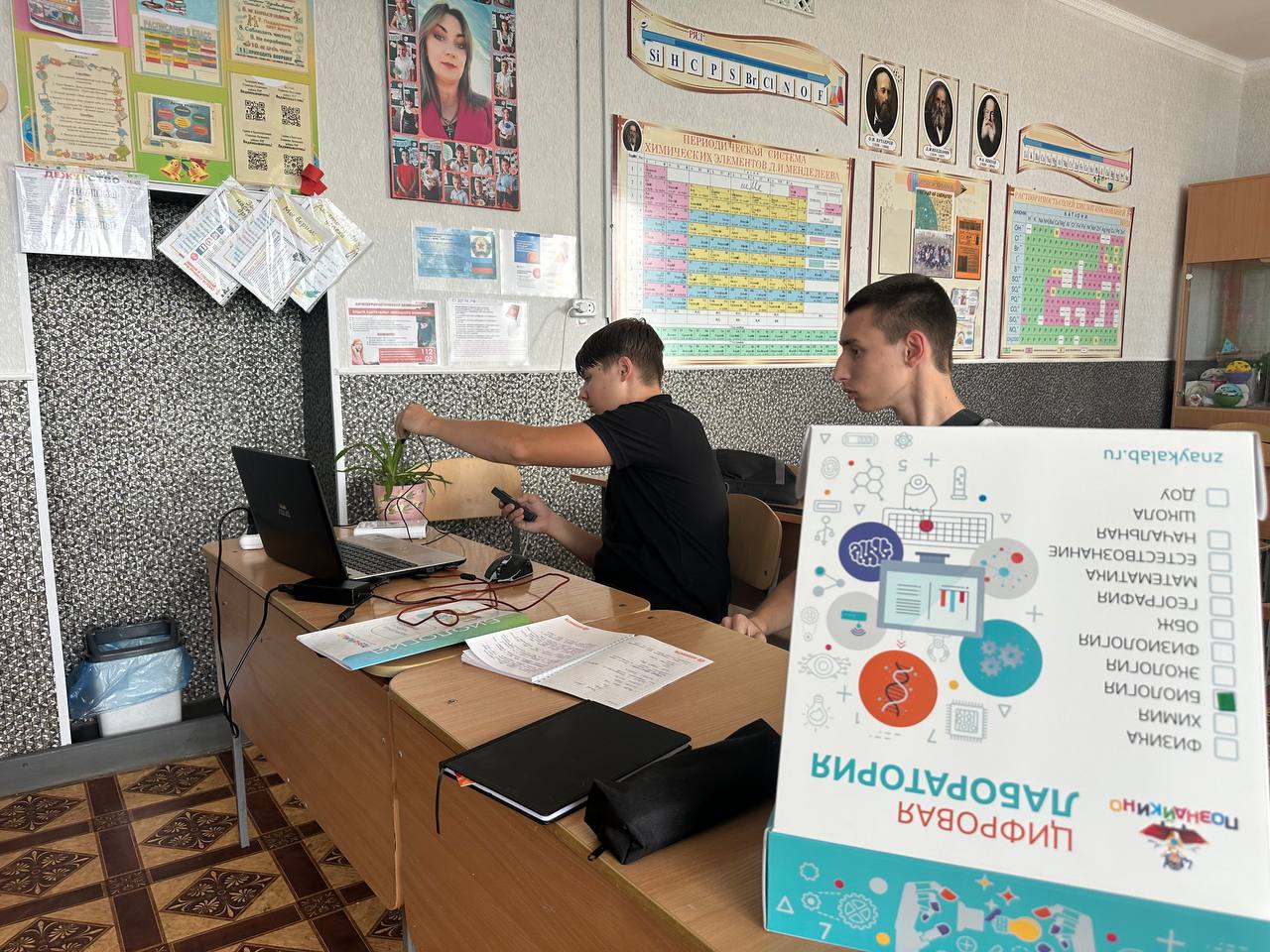 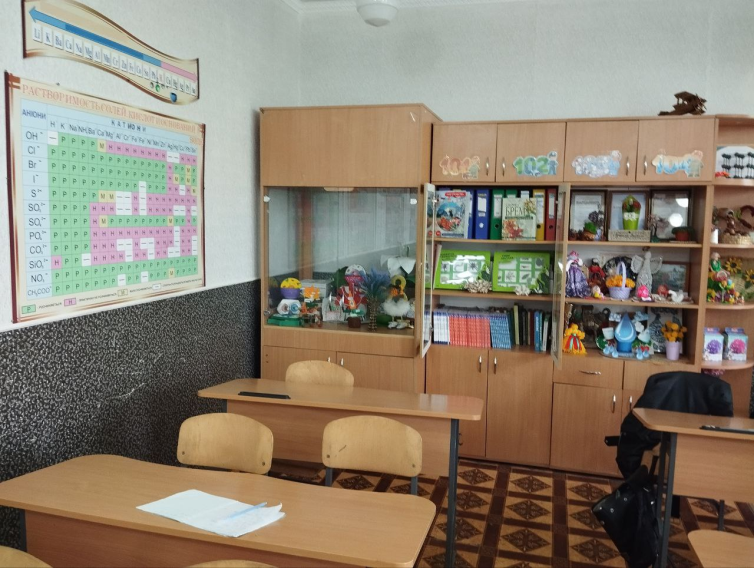 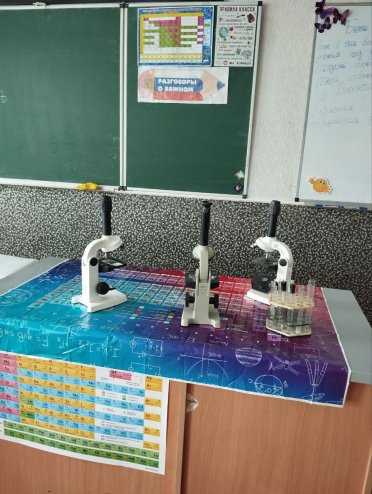 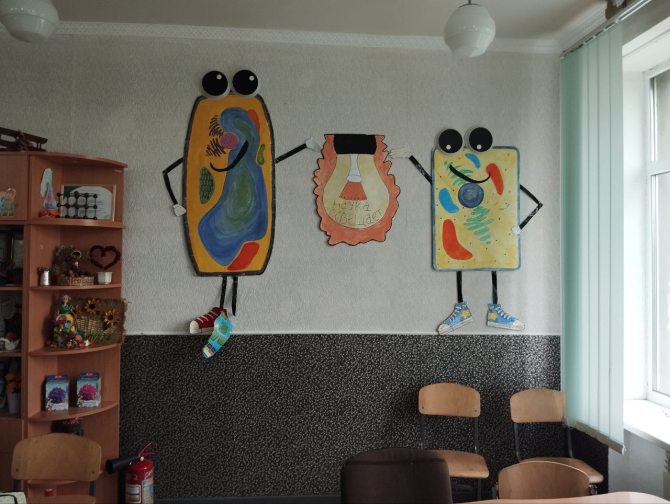 Я в Агро и это Круто!
 Открываем двери для новых талантов!
Платформа «Я в АГРО»
https://agroclasses.svoevagro.ru/account

Уникальные образовательные программы: от основ агрономии до передовых технологий в сельском хозяйстве. 
Практические навыки: мы сотрудничаем с ведущими агрохолдингами, чтобы предоставить вам возможность получить реальный опыт. 
Сообщество единомышленников: общайтесь с экспертами, обменивайтесь опытом и находите новых друзей! 
Перспективы карьерного роста: мы поможем вам найти работу мечты в агроиндустрии.
Конкурсы для агроклассников, викторины и призы
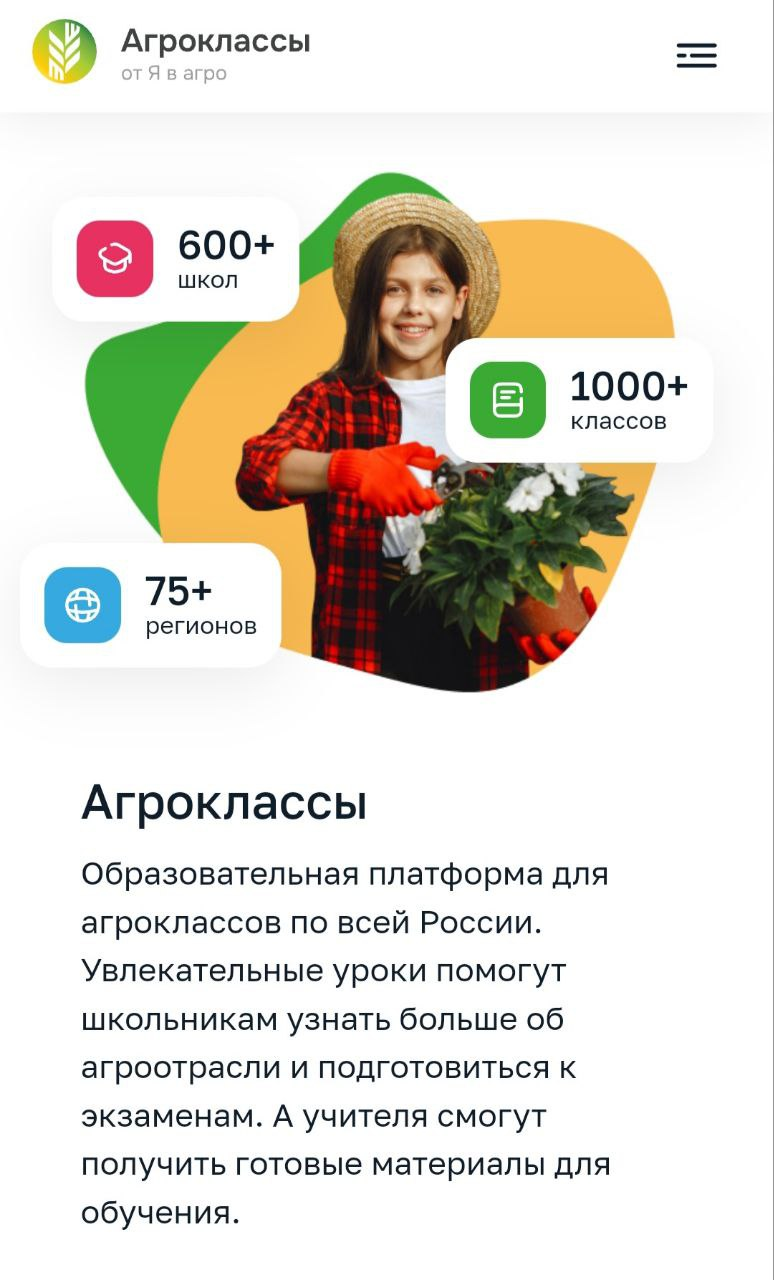 Платформа «Я В АГРО»
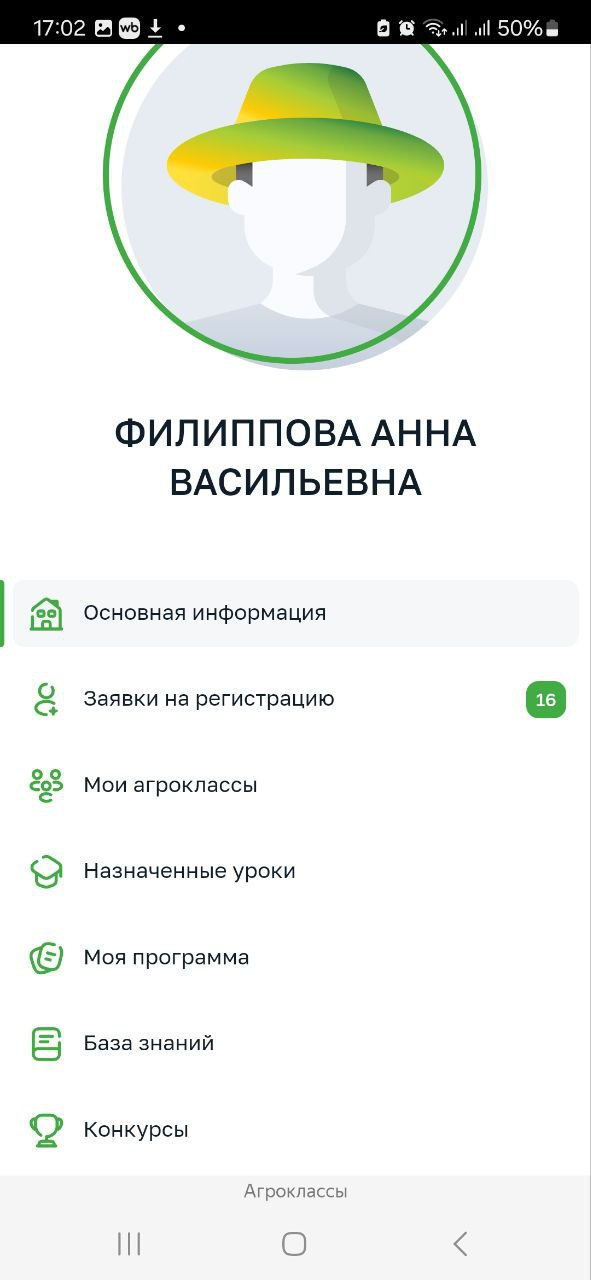 На данный момент уже полностью
 зарегистрировались родители и дети 25 моих агроклассников
Платформа отлично организована: конкурсы, программы, новости все отслеживается и реализуется 
Кроме этого общение с коллегами и обмен опытом и информацией происходит у нас на базе соц.сетей
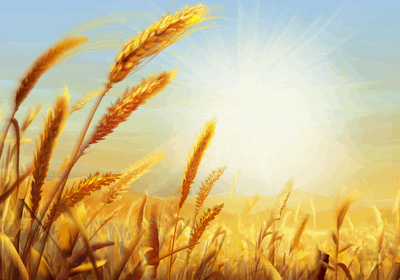 «ПОЧЕМУ Я В АГРО?»
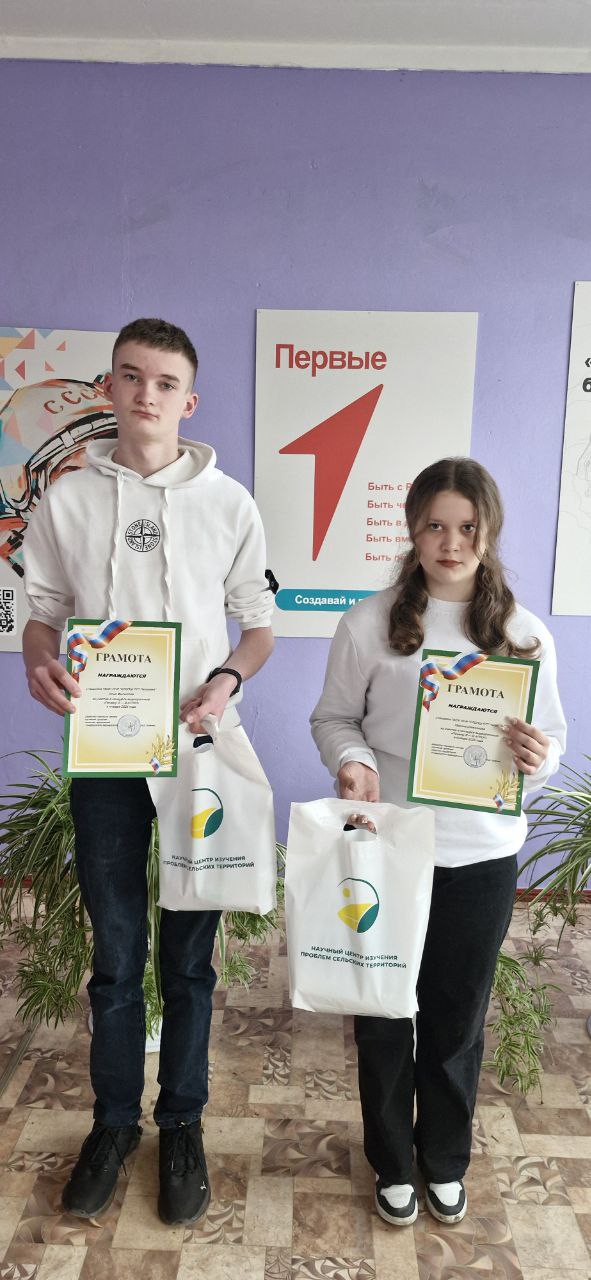 Научный центр изучения проблем сельских территорий Минсельхоза РФ провел конкурс роликов "Почему я - в агро?", призванный выявить и поддержать талантливую молодежь, увлеченную сельским хозяйством. В этом престижном соревновании честь нашей республики достойно представили ученики агротехклассов ГБОУ ЛНР "СТАНИЧНО-ЛУГАНСКОЙ СПЕЦИАЛИЗИРОВАННОЙ ШКОЛЫ ПГТ ПЕТРОВКА" – Филиппов Илья, ученик 10 класса, и Шевлякова Карина, учащаяся 7 класса.
Под чутким руководством Филипповой Анны Васильевны ребята продемонстрировали высокий уровень знаний и творческий подход к раскрытию темы. Их работа была отмечена членами жюри, и юные таланты были награждены грамотами и ценными призами от Научного центра изучения проблем сельских территорий Университета Вернадского.
Этот успех – яркое подтверждение того, что сельское хозяйство сегодня переживает эпоху возрождения.Победа наших ребят – вдохновляющий пример для других школьников, мечтающих связать свою жизнь с агропромышленным комплексом.
#агрообразование
#агротехклассы
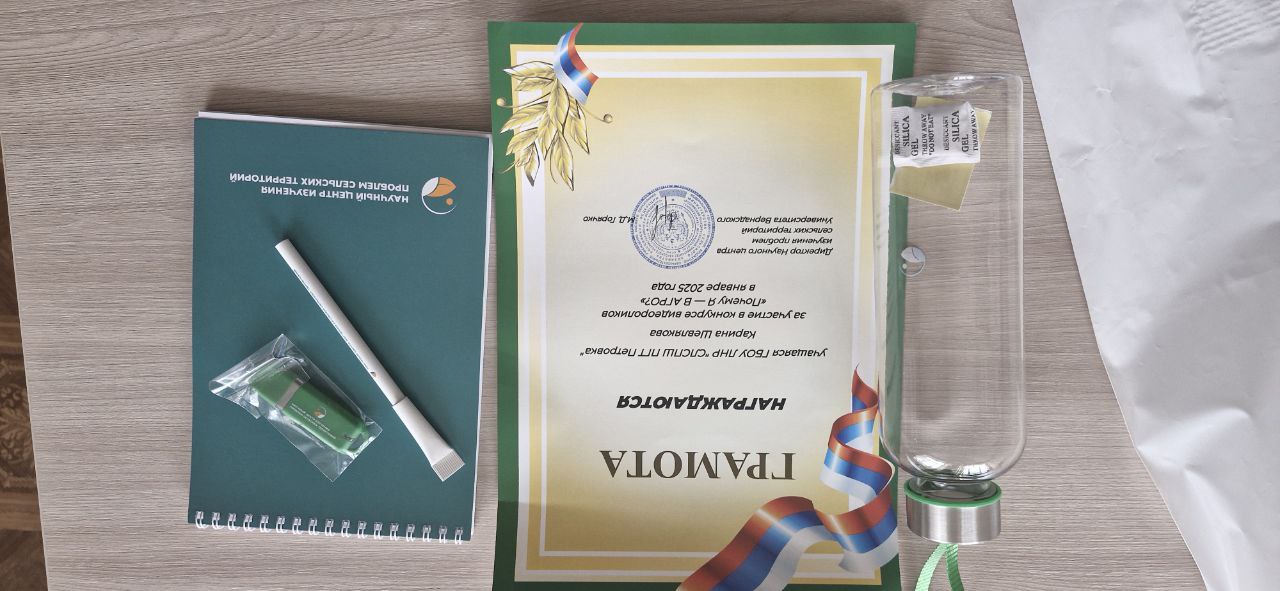 Интерактивных дел мастер
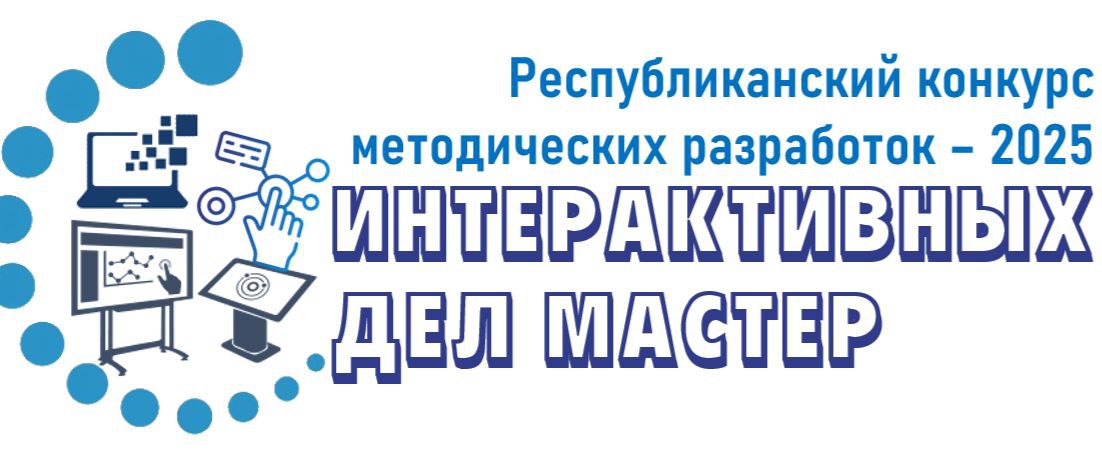 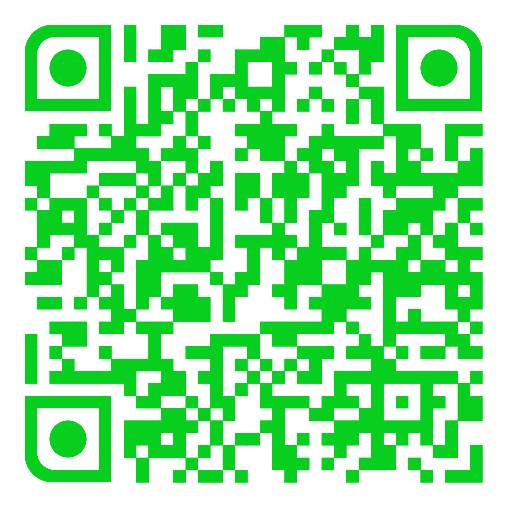 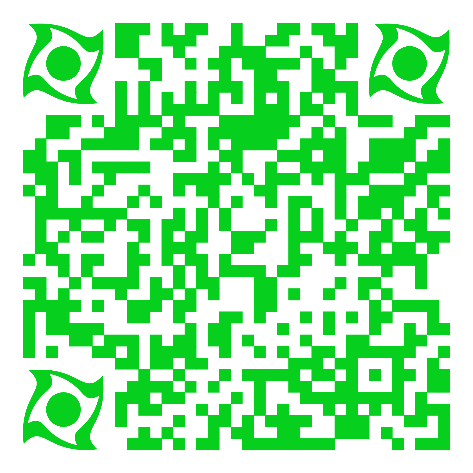 Опыт «Музыкальный грунт»
Презентация «Минеральные удобрения»
Мастер-классы от гуру
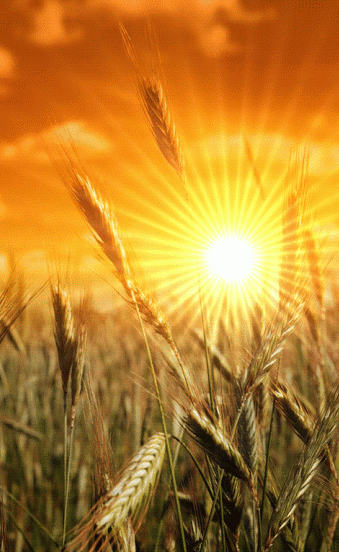 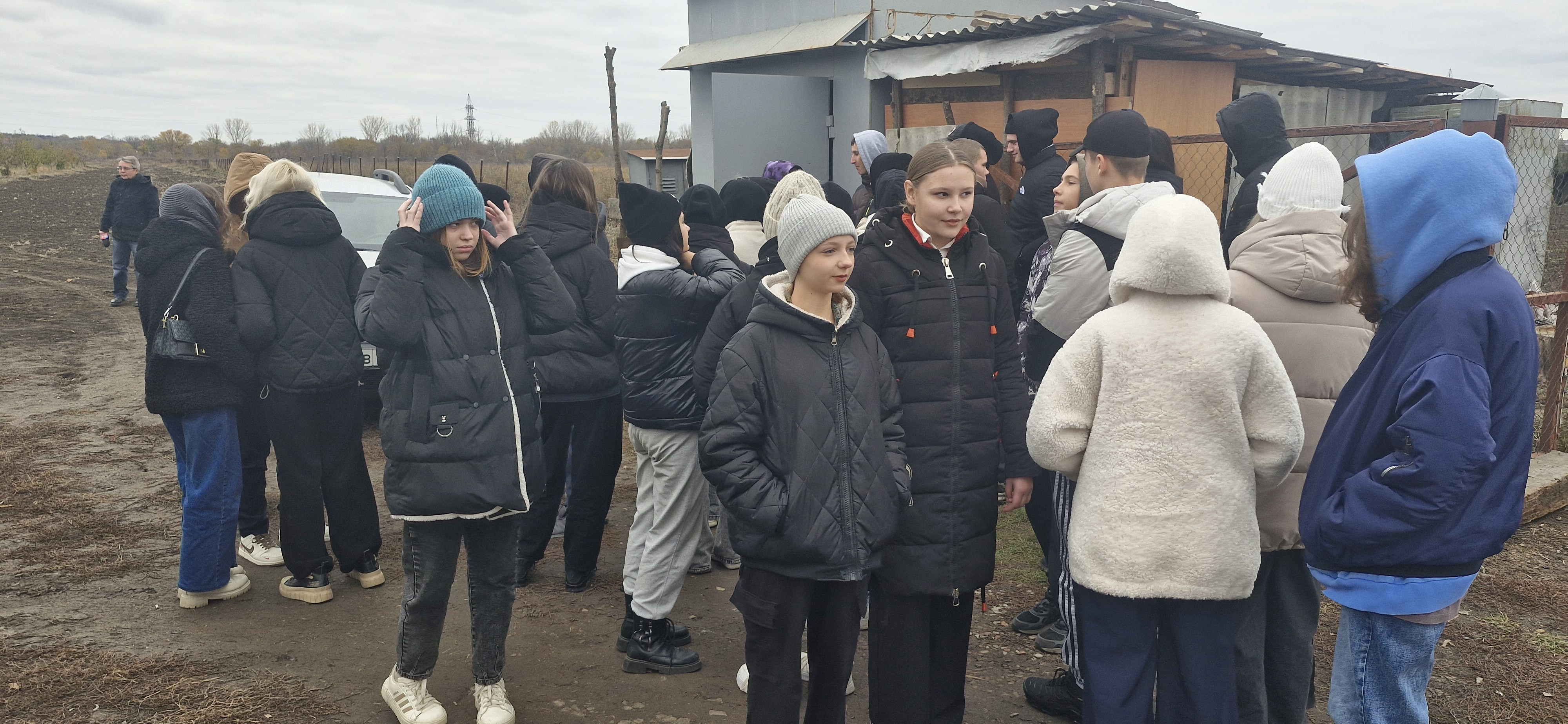 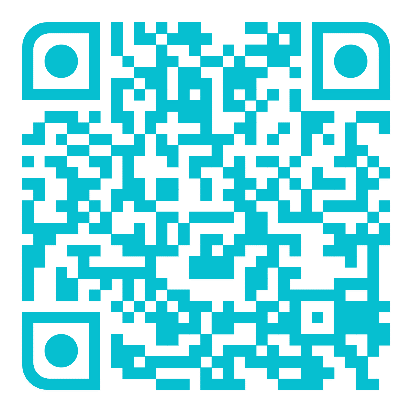 В Луганском ГАУ активно работают агротехнологические классы
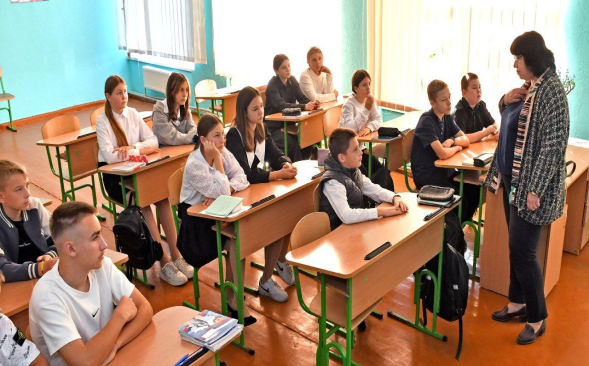 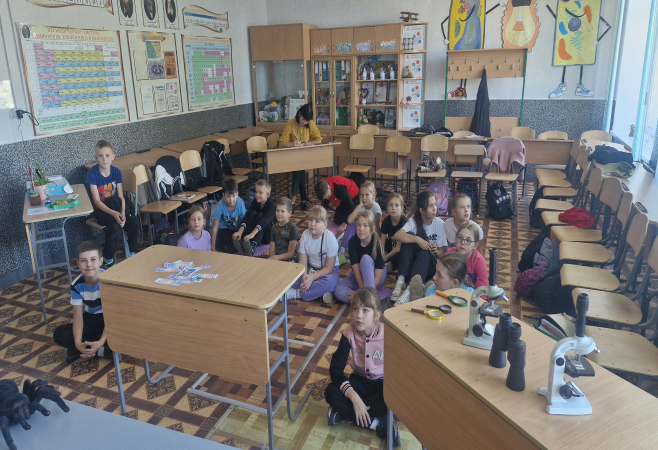 Экскурсии на поля «АГРОФОНДА»
https://t.me/lgau_univer/16564
https://t.me/lgau_univer/16570
https://t.me/GTRKLNR_Lugansk24/83485
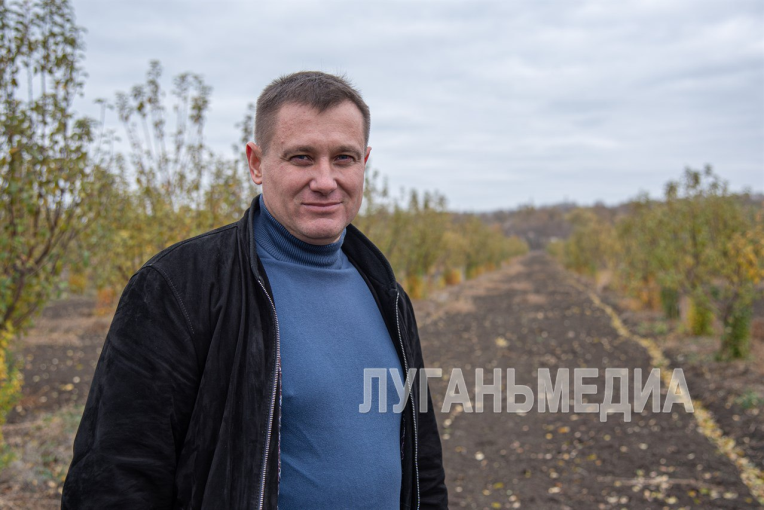 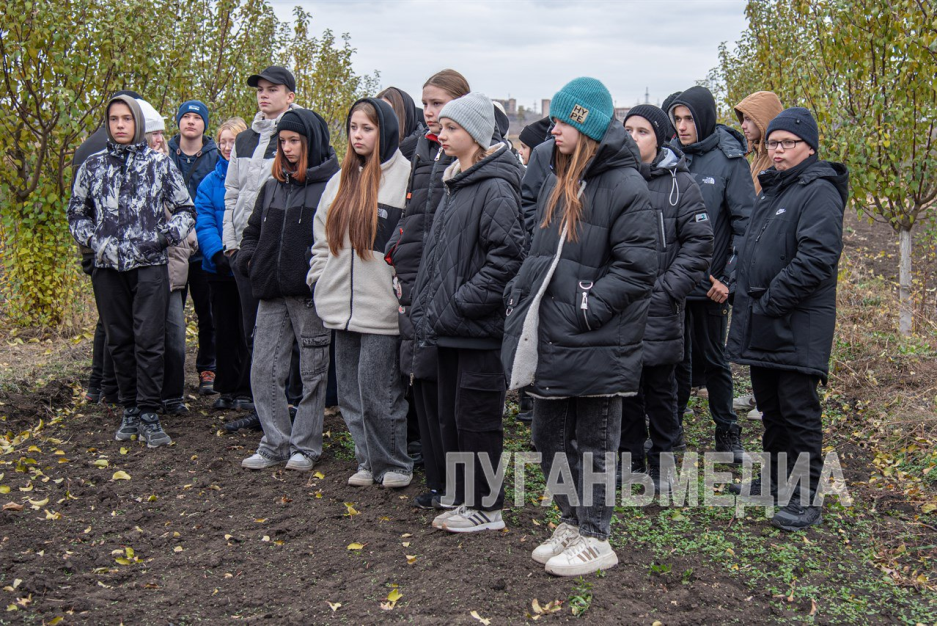 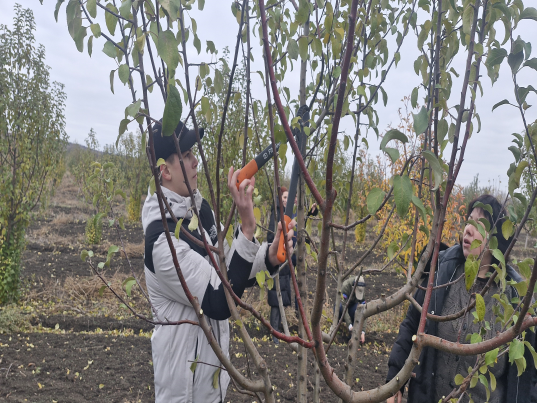 https://t.me/GTRKLUG/9757
Виноградные поля ИП Савина - учебный полигон для будущих аграриев
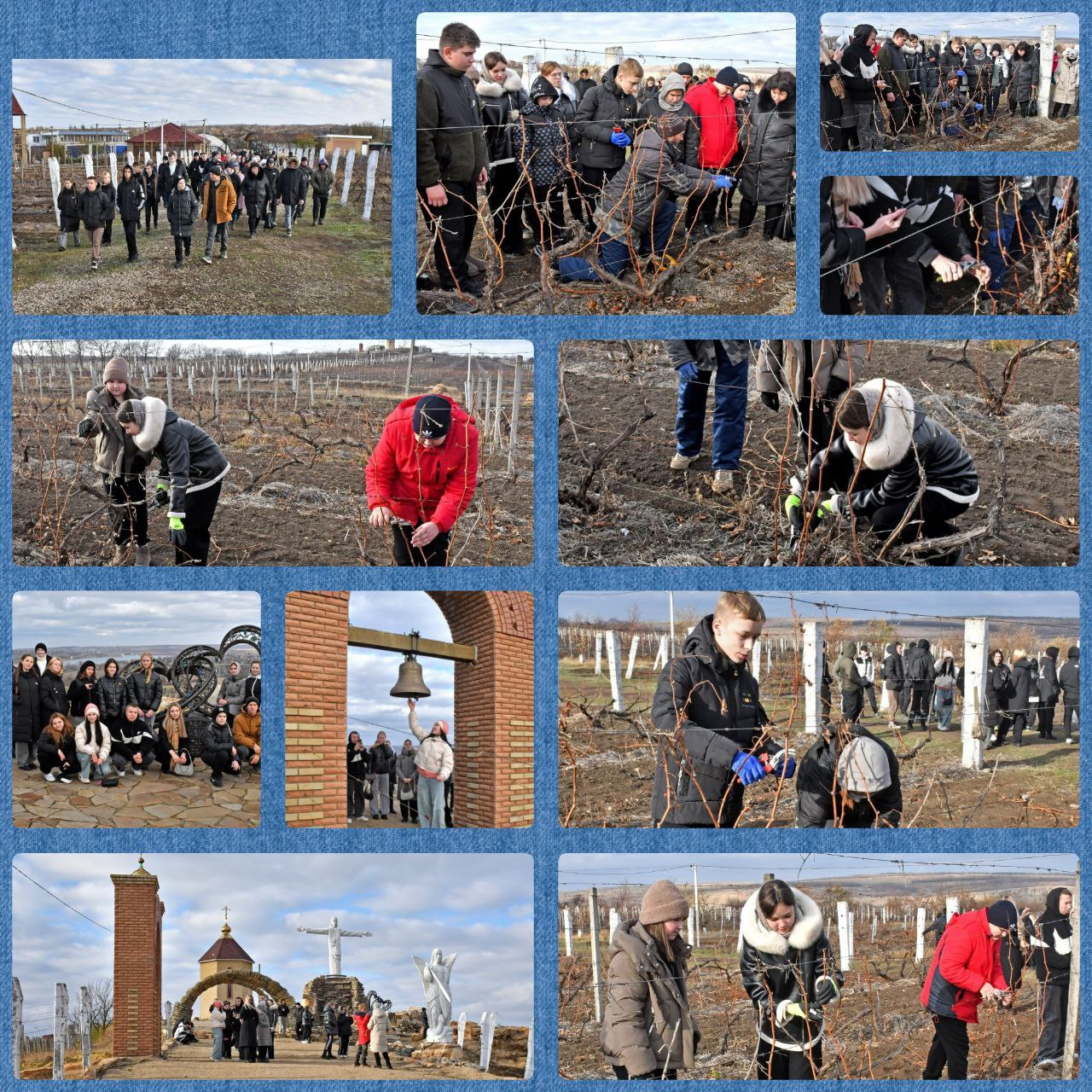 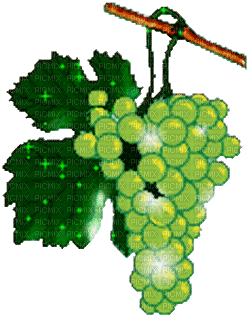 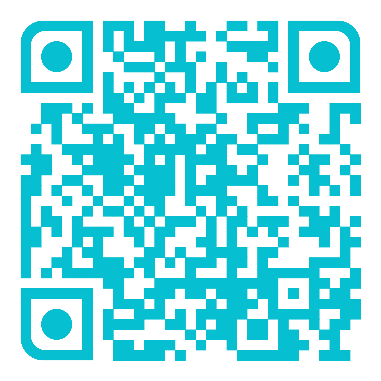 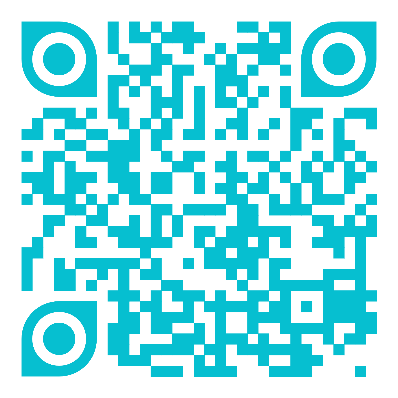 Агроклассы посетили винодельню Савиных
Минсельхоз ЛНР
Мукомольное производство «Вереск»
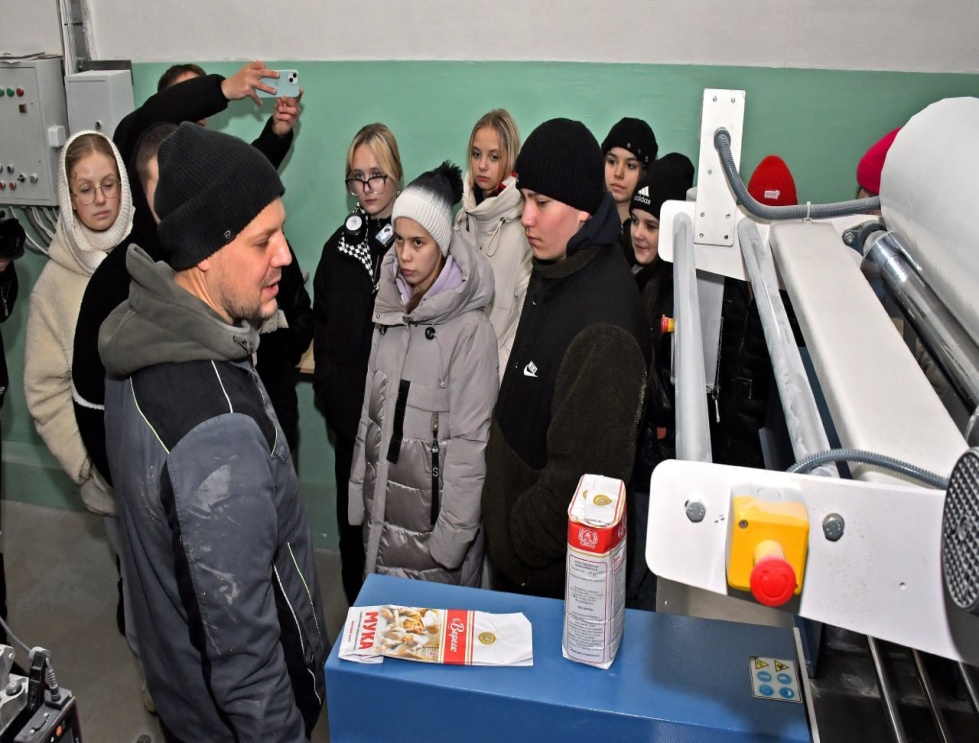 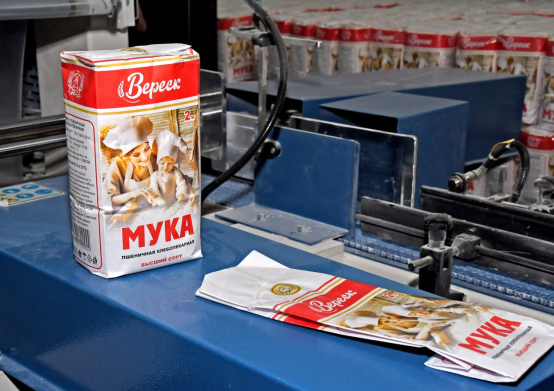 https://t.me/mshiplnr/4116
https://t.me/lgau_univer/16956
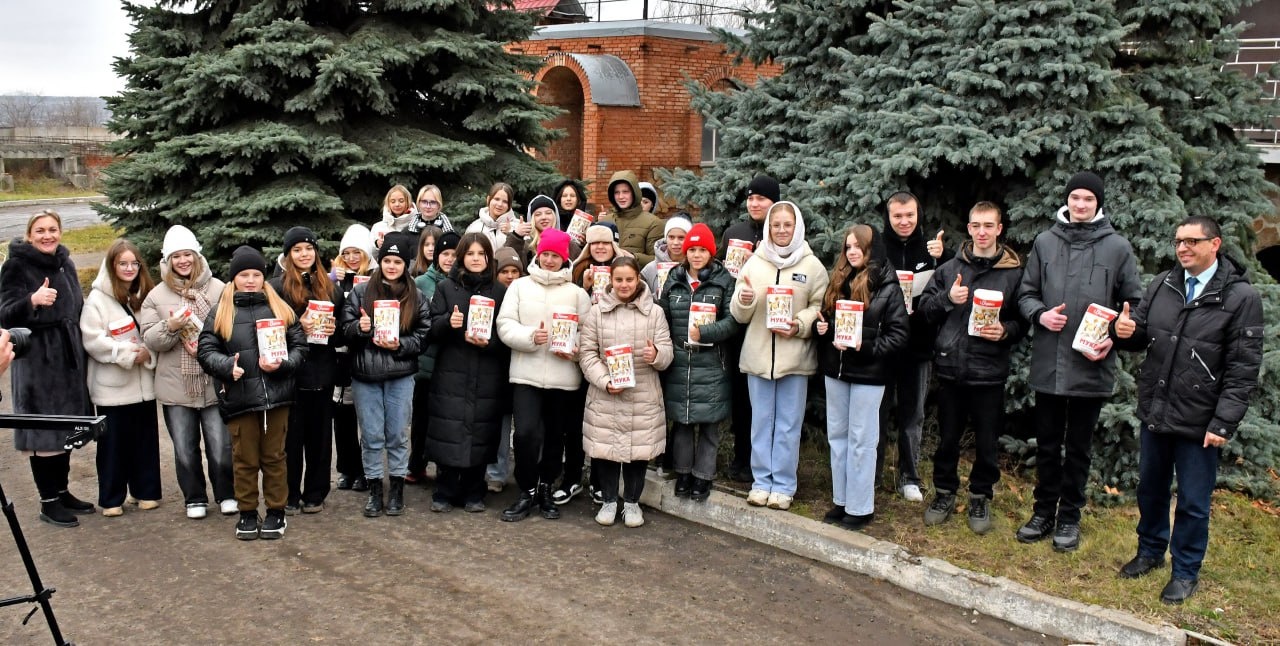 «Аэромех»
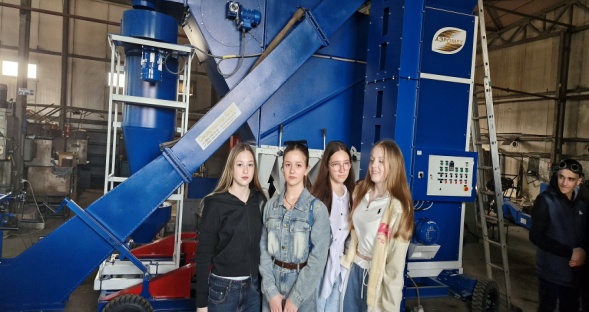 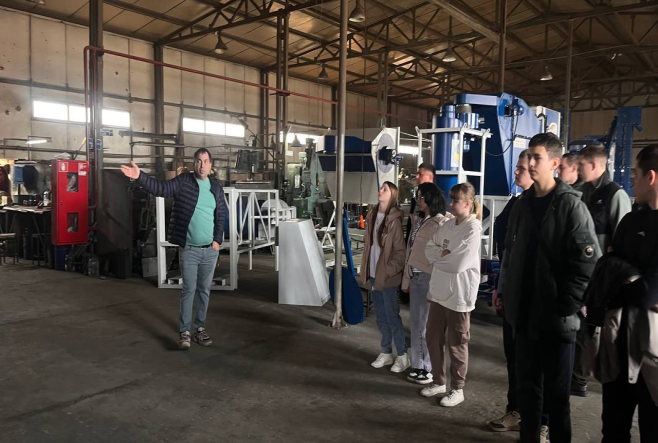 https://t.me/lgau_univer/19059
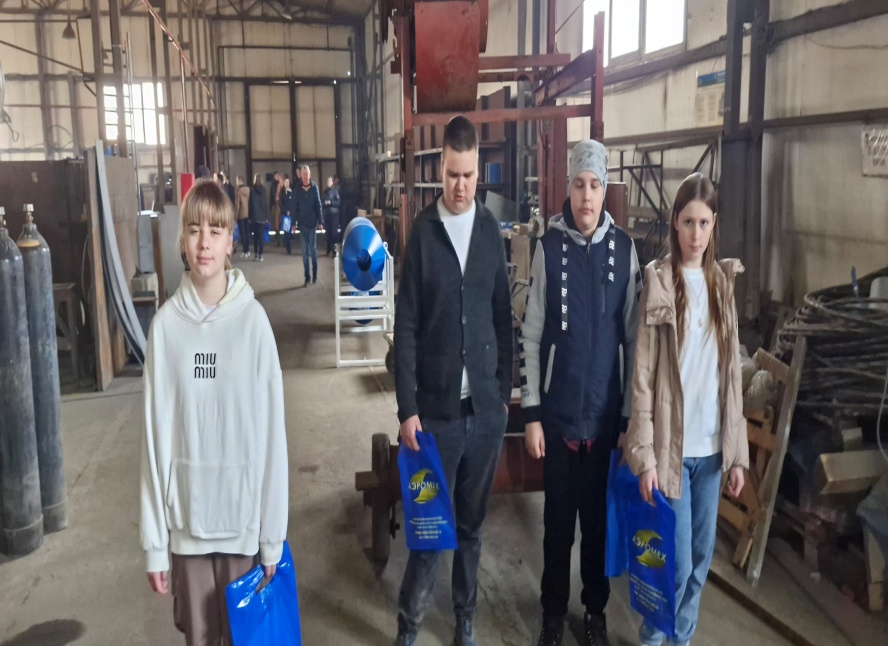 https://t.me/lgau_univer/19067
https://t.me/lgau_univer/19049
Бизнес проект «АГРОАЛЬЯНС»
Региональный этап Всероссийского слета агроклассов и агроэкологических объединений "АгроСтарт"
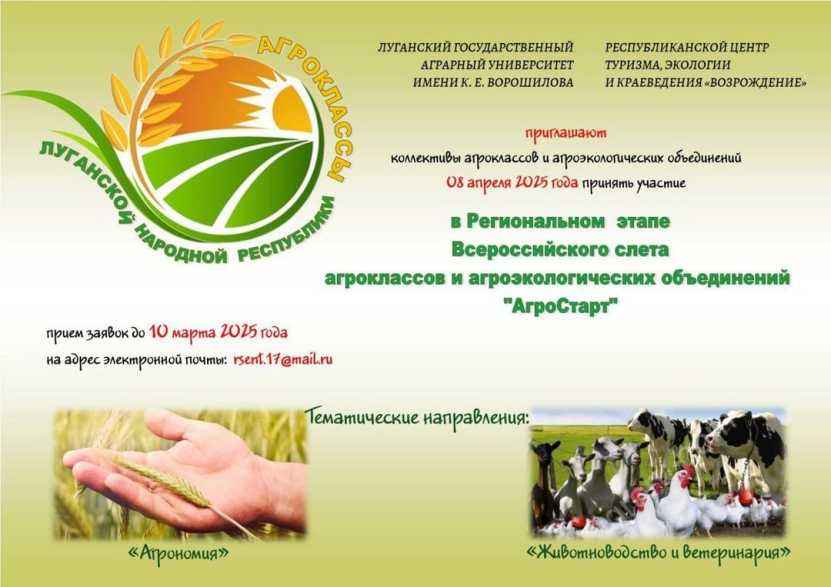 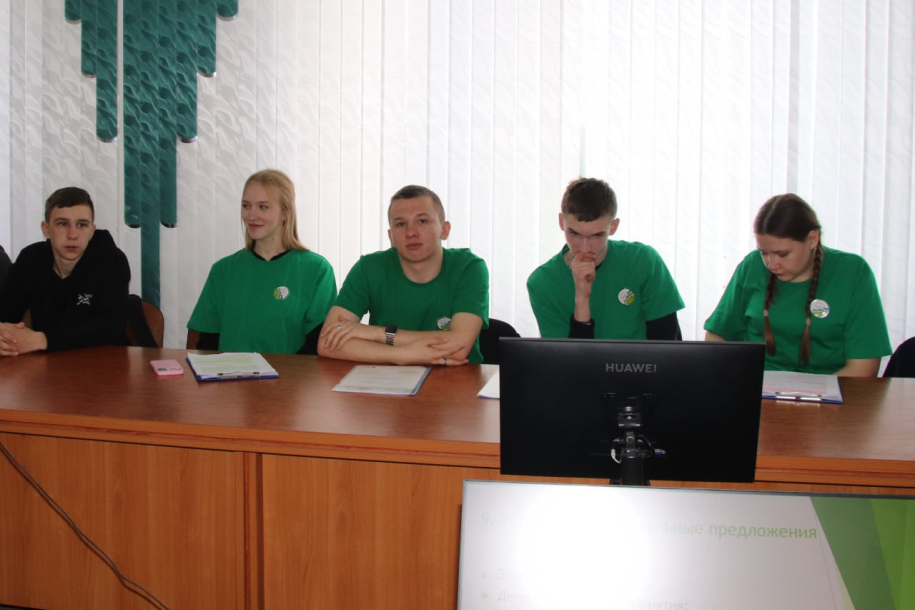 «АГРОАЛЬЯНС»: Сила земли, мощь технологий, гарантия урожая
https://t.me/lgau_univer/19491
«АГРОНТРИ»
Учащиеся Станично-Луганской специализированной школы пгт Петровка Владислав Исаев и Ксения Брежнева заняли вторые места, Ариана Щекочихина — третье.
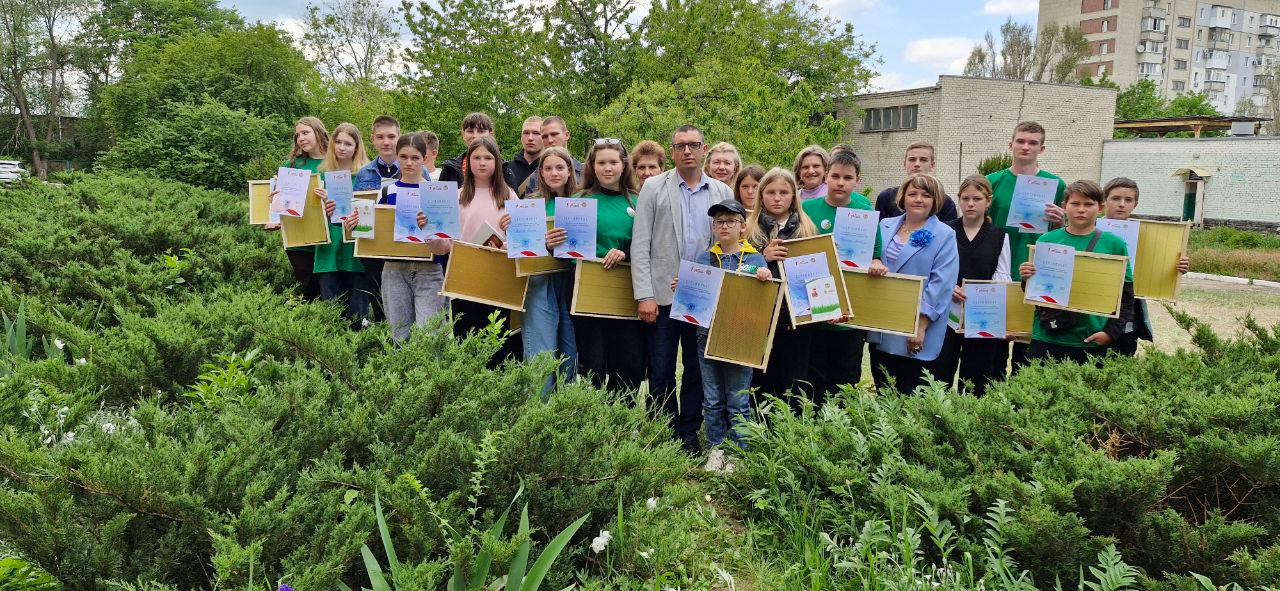 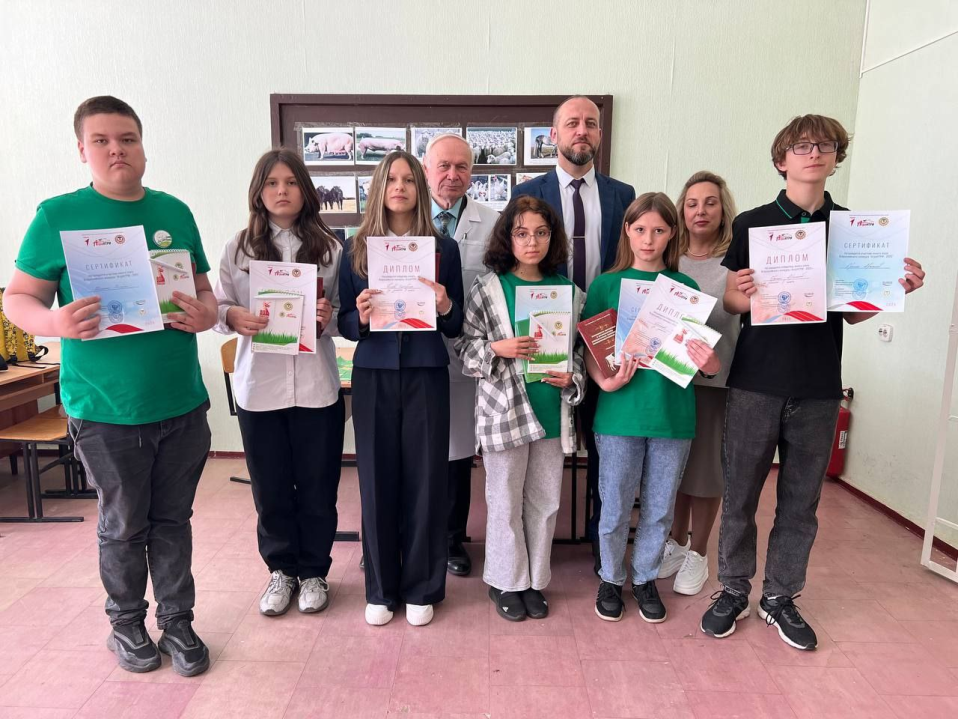 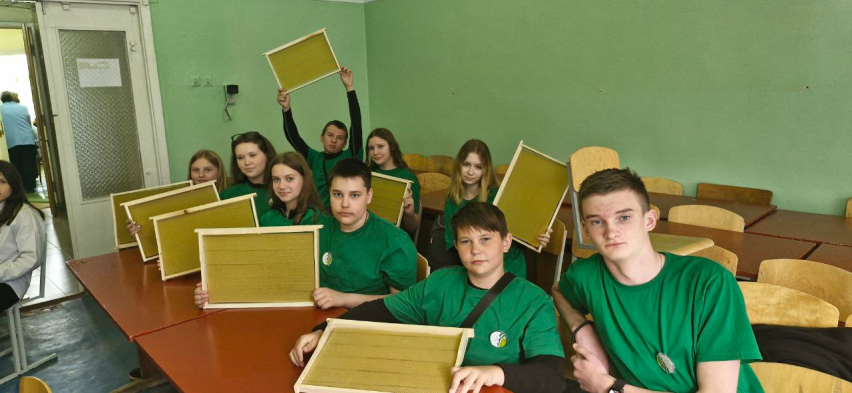 https://t.me/lgau_univer/20169
Итоги
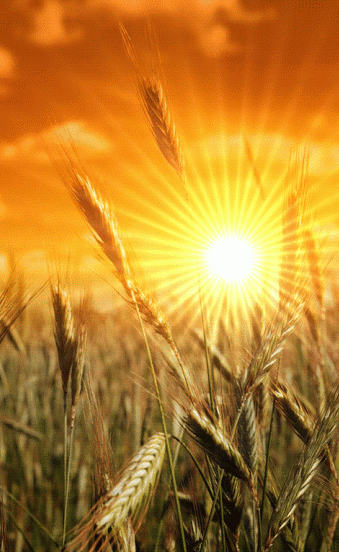 Агрокласс – это инвестиция в будущее. 
В будущее нашей планеты, в будущее нашей Российской Федерации, в будущее нашей Луганской Народной Республики, В БУДУЩЕЕ НАШИХ ДЕТЕЙ!!! 
 
Спасибо за внимание!
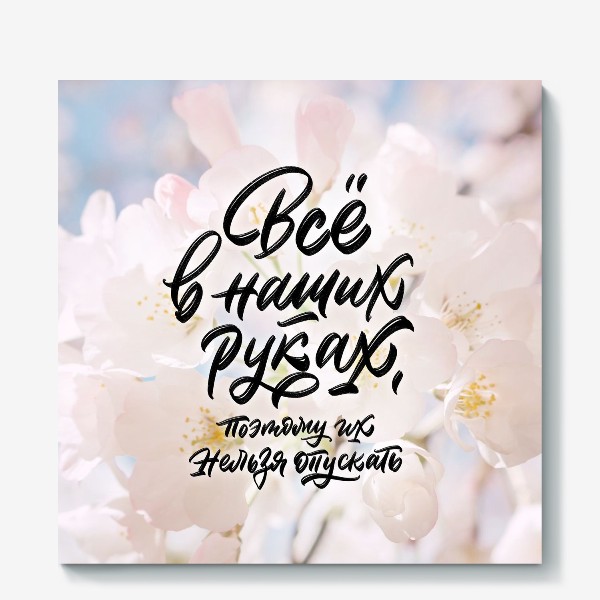